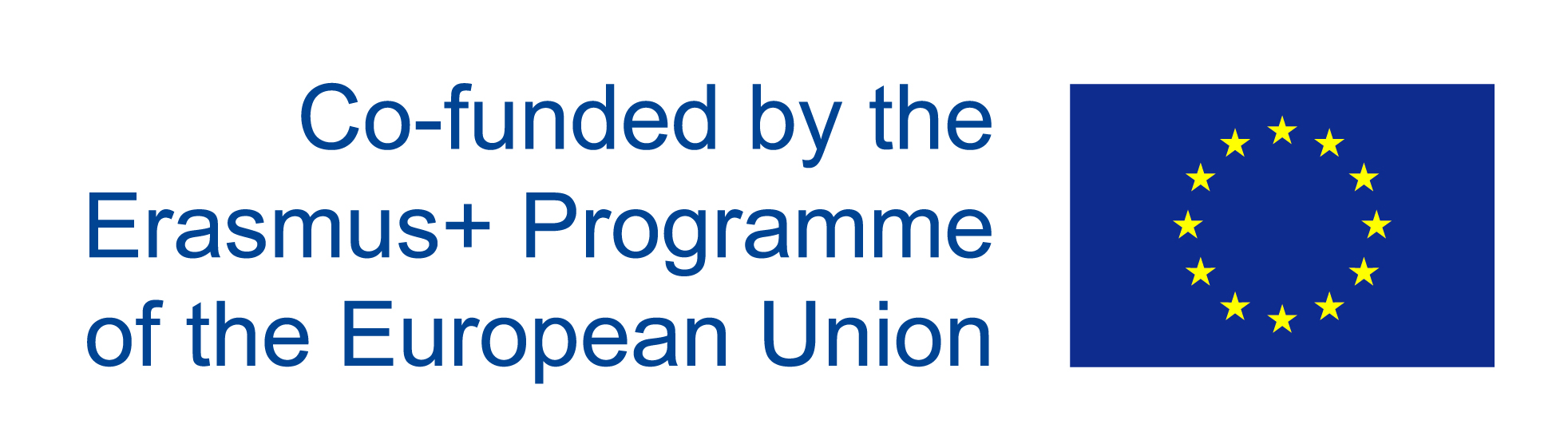 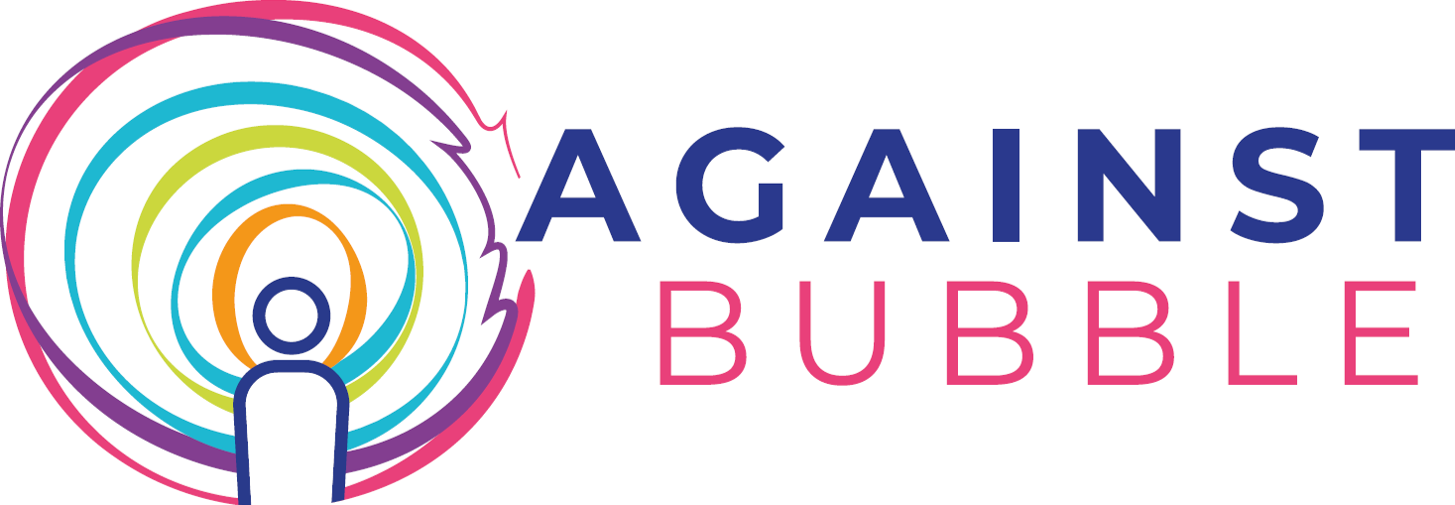 ONLINE TRAINING
The European Commission support for the production of this publication does not constitute an endorsement of the contents which reflects the views only of the authors, and the Commission cannot be held responsible for any use which may be made of the information contained therein.
Scenario
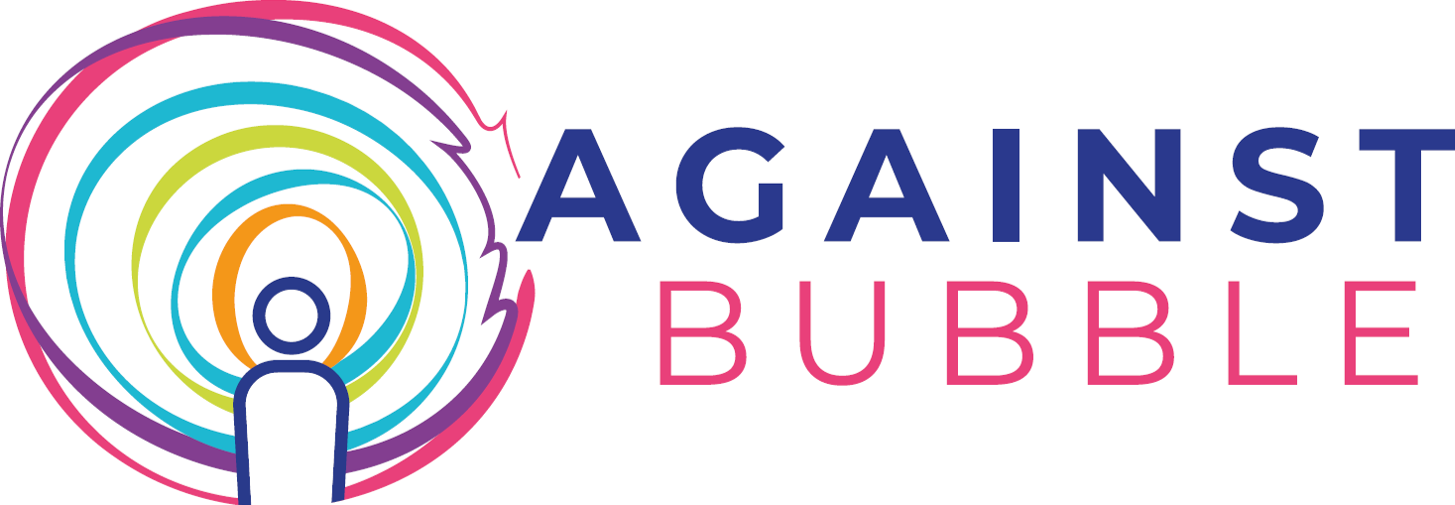 All forms of violence and bullying in schools infringe the fundamental right to education and unsafe learning environments reduce the quality of education for all learners. No country can achieve inclusive and equitable quality education if learners experience violence in school. School violence and bullying can also seriously harm the health and well-being of children and adolescents with the adverse effects persisting into adulthood. 
Bullying is representing an increasingly widespread phenomenon influencing well-being and
relationship of thousands of students around the world. Its relevance is addressing a range of ages, different cultures, as it is taking different forms, sometimes misrecognized by the school and family context.
Partnership
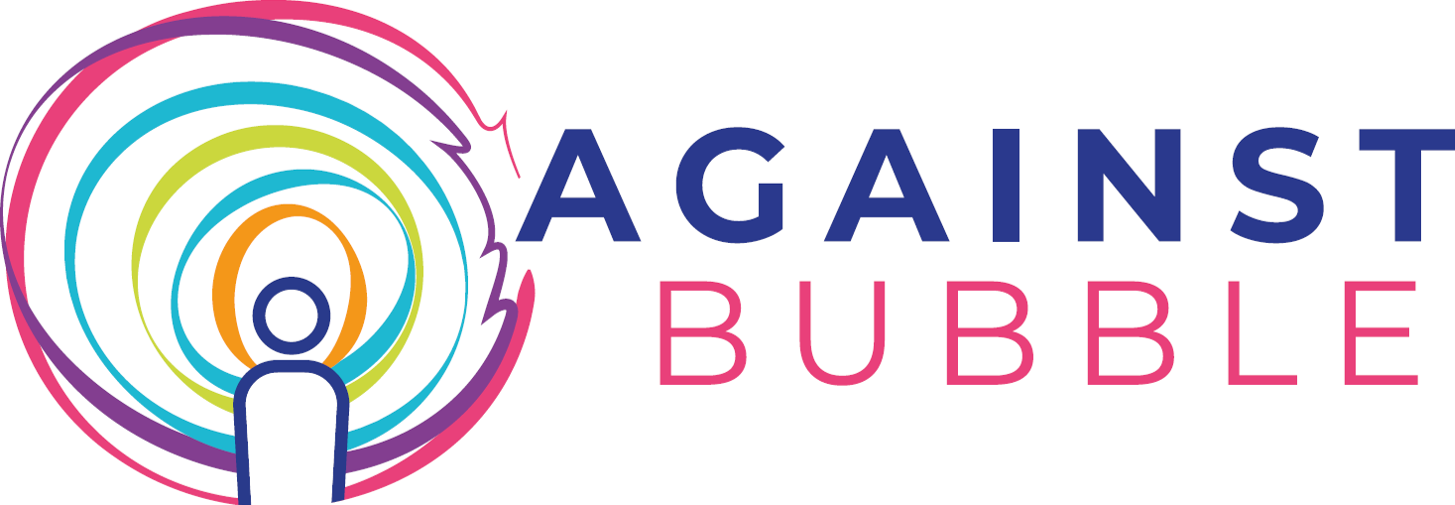 TUCEP TIBER UMBRIA COMETT EDUCATION PROGRAMME – (ITALY)
IES EDUARDO LINARES LUMERAS - (SPAIN)
PERIFEREIAKI DIEFTHYNSI PROTOVATHMIAS & DEFTEROVATHMIAS EKPAIDEFSIS THESSALIAS – (GREECE)
ISTITUTO COMPRENSIVO PERUGIA 8 - (ITALY)
CULTURAL ASSOCIATION EUROACCION MURCIA – (SPAIN)
DIMITRA EDUCATION & CONSULTING – (GREECE)
WYZSZA SZKOLA BIZNESU I NAUK O ZDROWIU (POLAND)
AGRUPAMENTO DE ESCOLAS FERREIRA DE CASTRO (PORTUGAL)
ASSOCIAZIONE COAT – CENTRO ORIENTAMENTO AUSILI TECNOLOGICI ONLUS (ITALY)
Aims
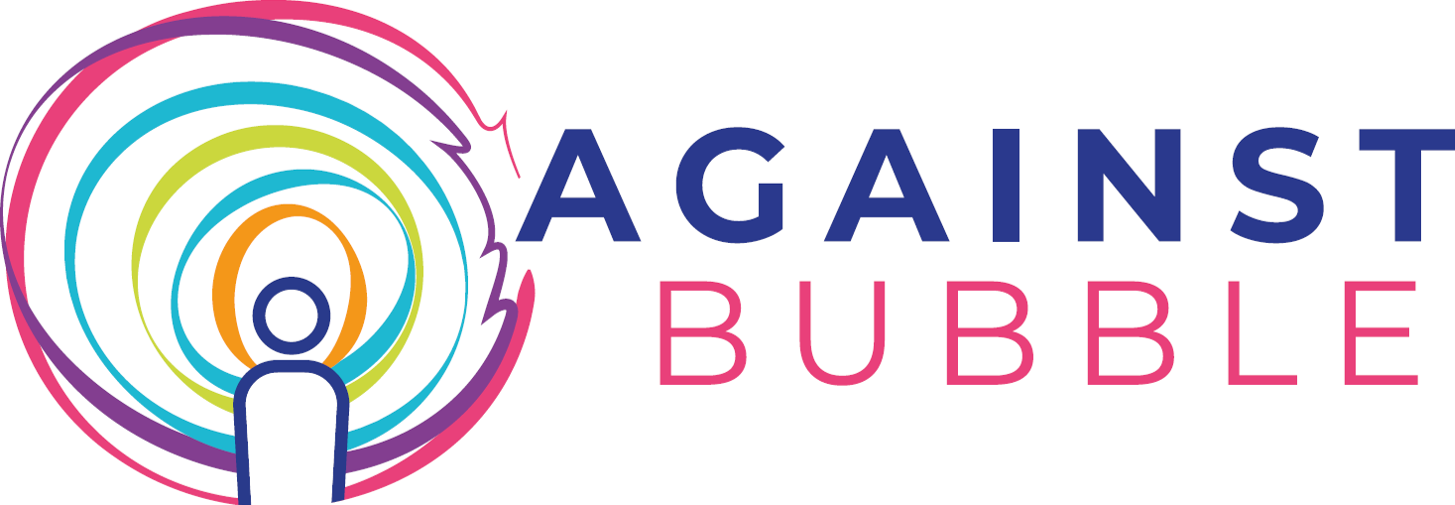 AGAINST BUBBLE aims to fight and prevent the phenomenon of Bullying against children with high functioning autistic spectrum disorder and  Asperger Syndrome, involving all figures that are part of the children’s life context and that they play the role of main actors in this phenomenon. 
It aims to create a good practice and common methodology  that can then be adopted by across Europe and that can be adapted and revised also to prevent different kind of discrimination.
IO1 AGAINST BUBBLE Needs Analysis
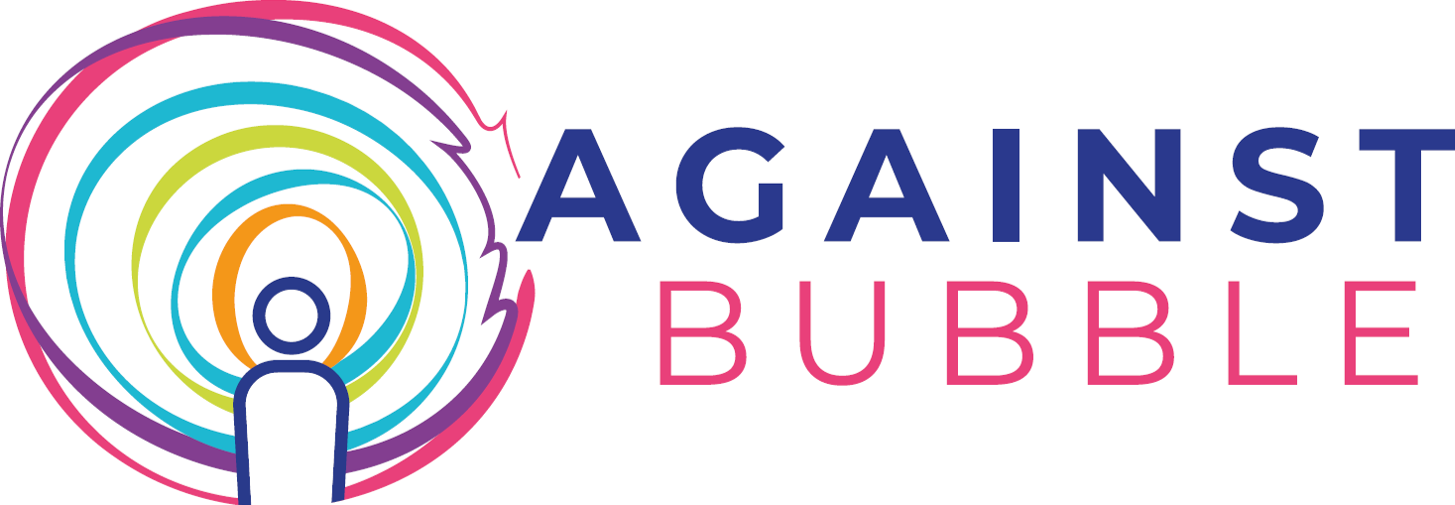 The needs analysis is based on desk survey and in field questionnaires involving teachers and Administrative, Technical and Auxiliary staff, parents of guys with high functioning autistic spectrum disorder and the Asperger Syndrome students between 10 and 14 years old from partner countries’ schools.One of main aims of this intellectual outputs is to deeply understand the point of view of the different actors involved in this phenomenon so as to build a targeted / personalized and effective intervention.
IO2 AGAINST BUBBLE Training Path
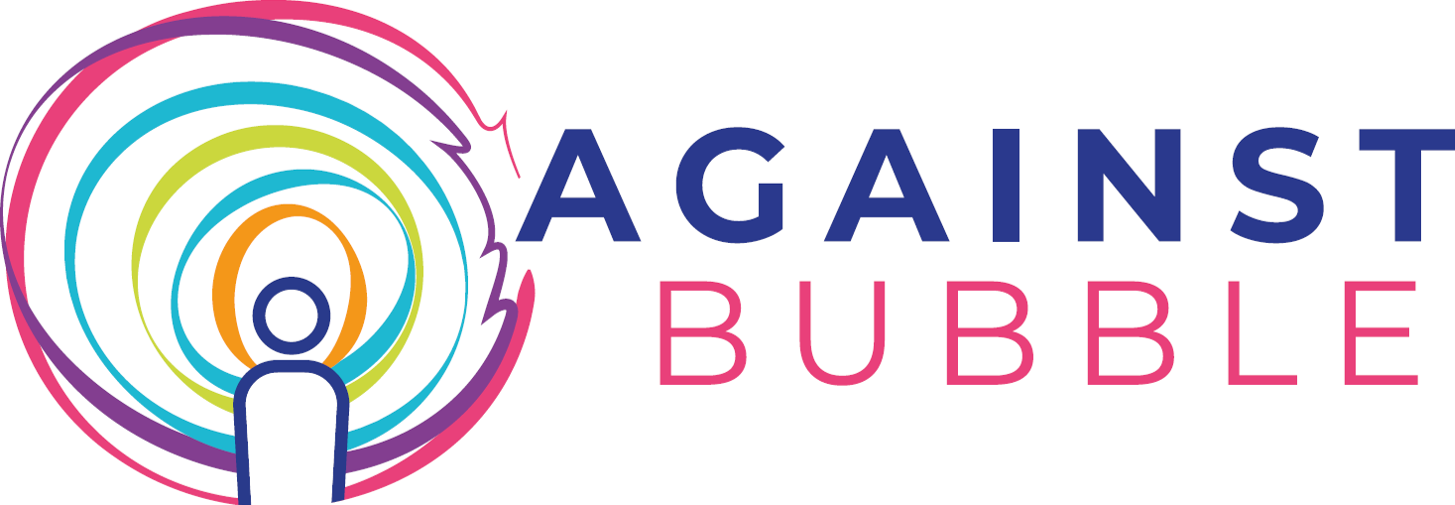 Planning of customized training activities respectively aimed at teachers, Administrative, Technical and Auxiliary staff and parents in order to provide them the guidelines and tools necessary to learn more about the phenomenon of bullying adolescents especially with regards autism spectrum disorder, to recognize it, to counteract it and prevent it.
IO3 AGAINST BUBBLE Toolkit
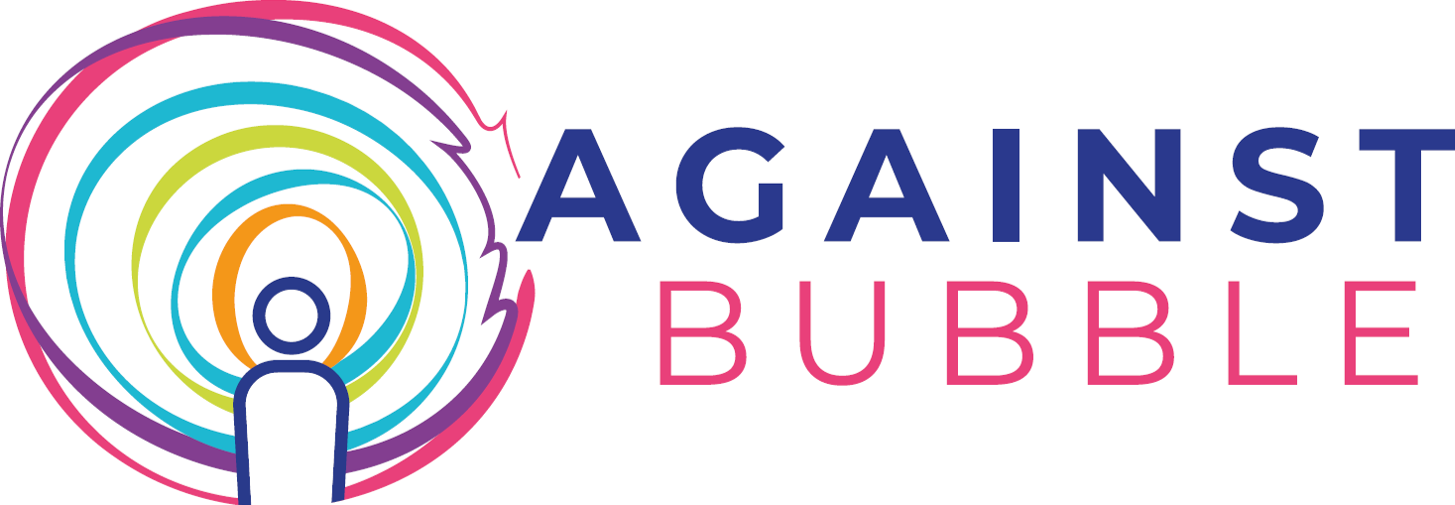 This tool will be customized in three different versions for teachers, Administrative, Technical and Auxiliary staff and parents of ASD students;Preventive action based on involvement of all students in socialising drama-based performances to develop knowledge and understanding of diversity and (on the other side) the ability of “recognise” bullying attitudes of the others, so as to defend their comrades and denounce such behaviors.
IO4 AGAINST BUBBLE Pedagogical Model
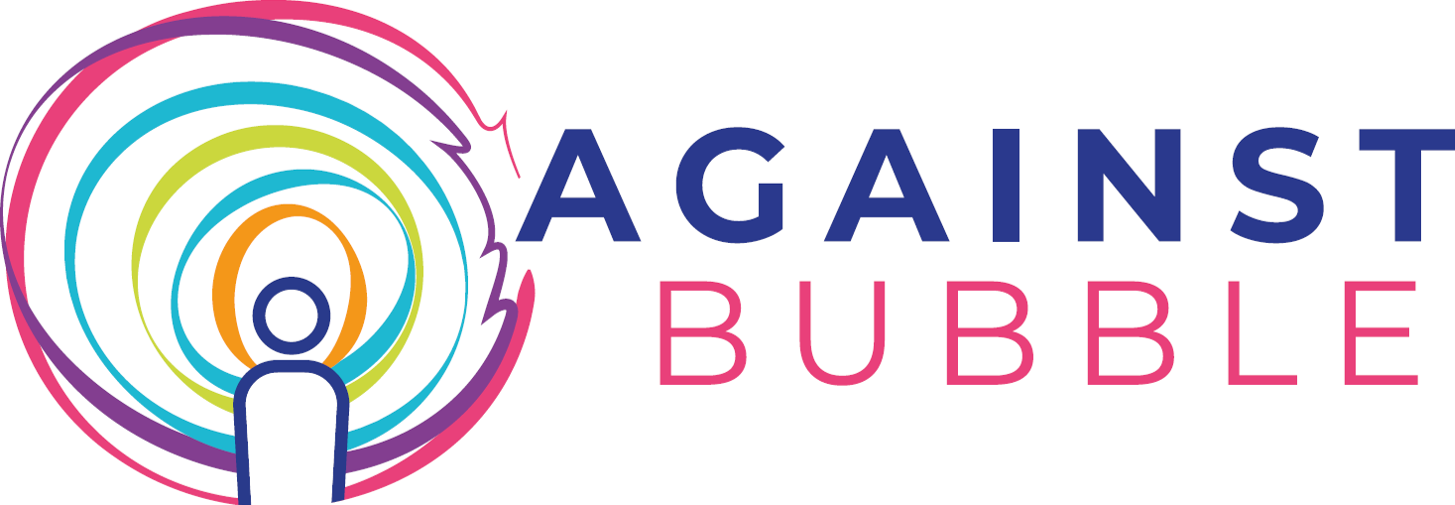 The aim of this IO is to explore the relationships between the “blue pupils” and the other students in his/her school, the “innocent” dynamics that can result in bullying situations, the consequences at emotional level for the bullied pupil, the recognition of the signs that can lead to such discriminatory behaviour and to propose alternatives we may have in order to cope with it and transform it into a more healthy relationship between pupils
IO1 AGAINST BUBBLE C1 Training
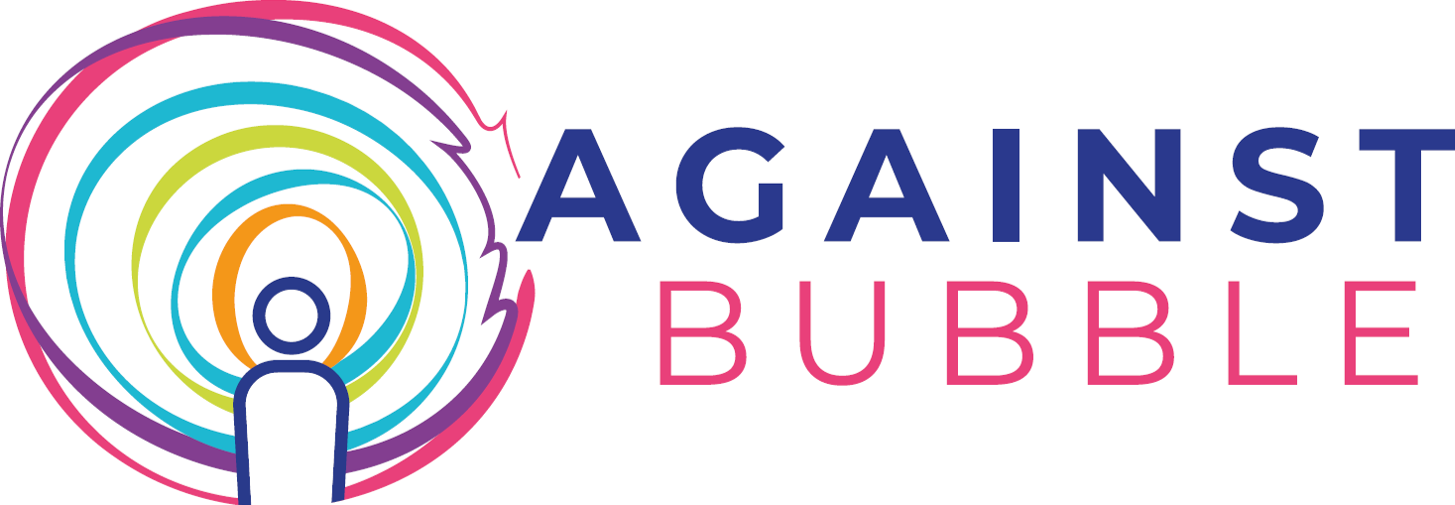 A) DEVELOPMENT OF EMOTIONAL EDUCATION OF PUPILS:
1) Methods to develop the pupils' self-esteem and raise awareness of the emotional context of the
young person, as well as about his/her way of different ways to express emotions, and his/her needs.
2) Guidance and counselling to develop the young person sphere referred to the relational context -
w.r.t. communication and relationship , which is basically the young person and the figures around. It
involves providing and delivering training sessions about social skills development in general,
empathy, assertiveness, listening, etc.
IO1 AGAINST BUBBLE C1 Training
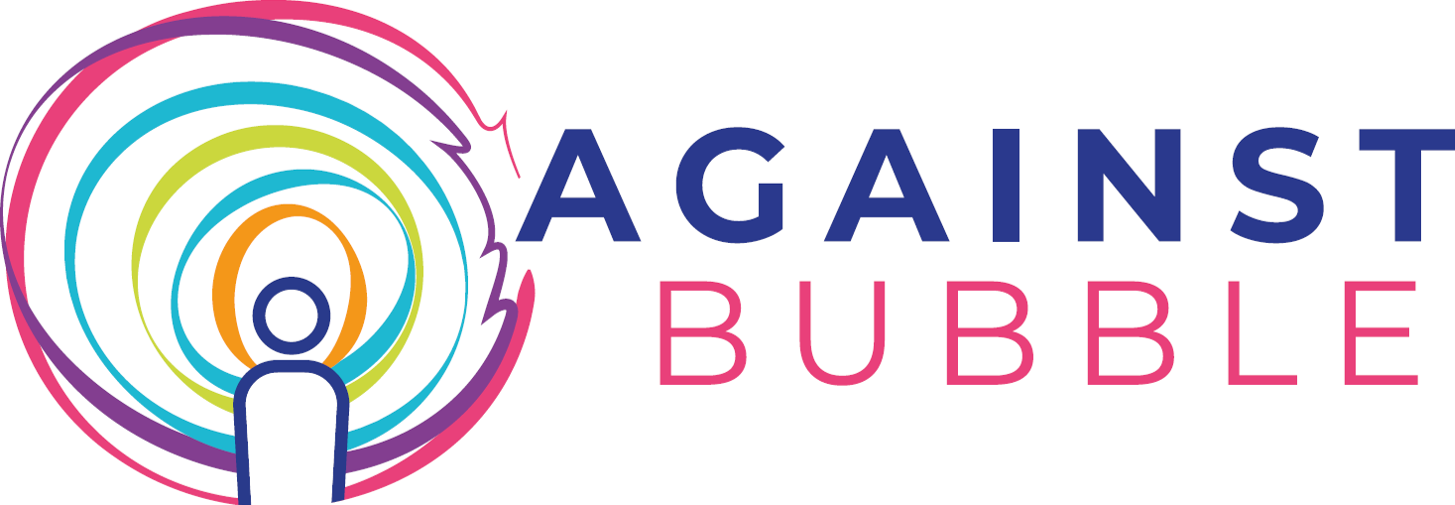 B) EXPLORING DIVERSITY AND EMPOWERING THEIR INNER TALENTS
Show the human diversity as a richness, understanding and accepting different functioning modalities of the others at physical and relationship level. Going further in understanding the different way to catch the emotional status of the other (i.e. mind theory) exploring verbal and non-verbal signals (w.r.t. AAC-Aumentative Alternative Communication skills).
Contacts
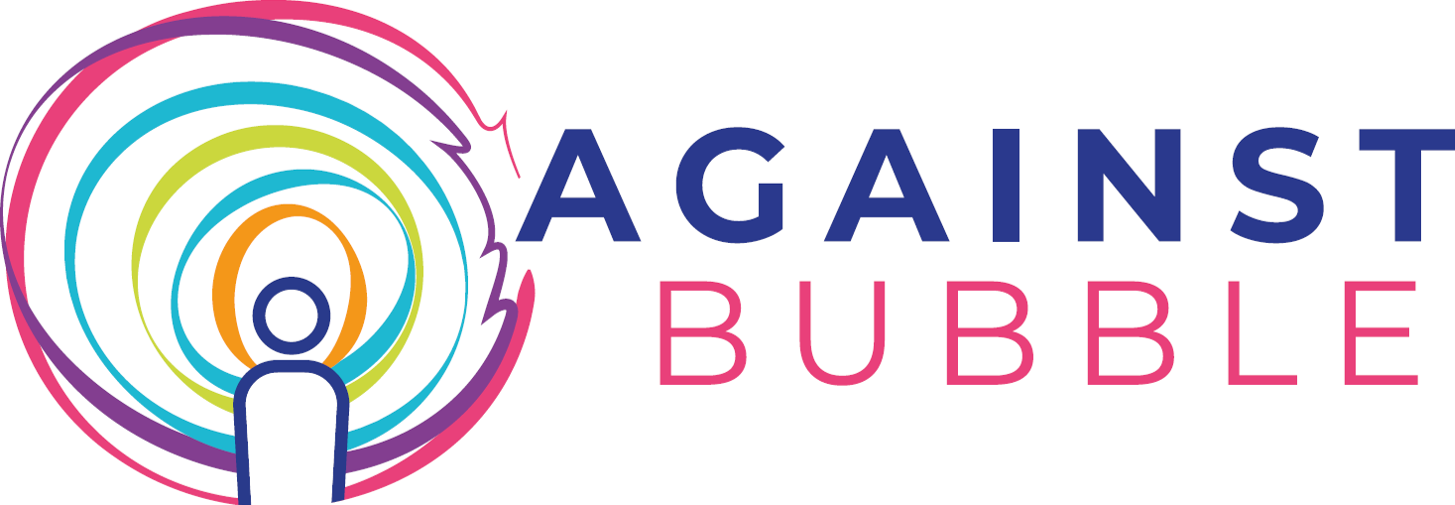 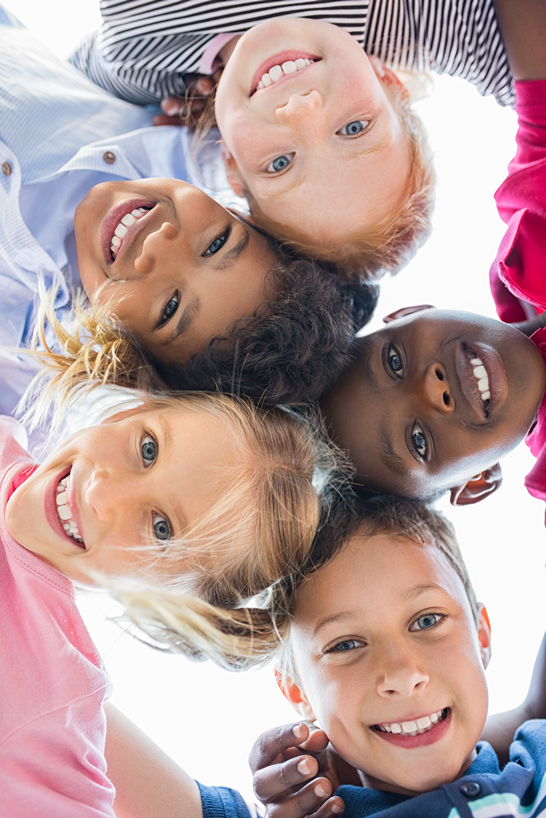 www.against-bubble.eu